ISLANDIA: LA REVOLUCIÓN SILENCIADA
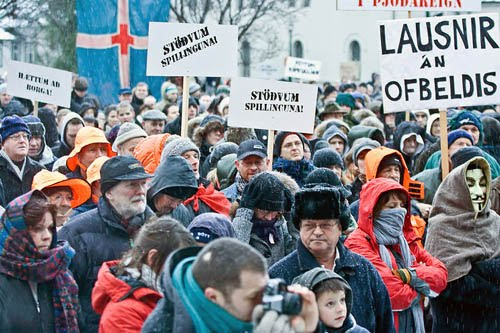 IDOIA INTXAURBE, MIKEL NOVAL. 
GABINETE DE ESTUDIOS DE ELA.
UNED. 2012-07-04
Neoliberalismo en Islandia
La década de los 80: subcontratación en servicios públicos, privatización de empresas.

1994: supresión de restricciones de capital, mercancías y trabajadores.

2001: cambio en el modelo financiero

Entrada de capital exterior

Rebaja de impuestos

Burbuja crediticia
Mini crisis en 2006
Problemas  de  refinanciación

Los banqueros dan con nuevas fórmulas 

Los bancos captan recursos en el exterior, sobre todo en Holanda y Reino Unido ofreciendo tasas de interés más altas que en los mercados locales.

Consecuencia: se reduce la calificación de riesgo y se captan recursos
Quiebra en 2008
Quiebra de Lehman Brothers

FMI y un “rescate” (préstamo) de 2.100 millones de dólares, condicionado

La ciudadanía islandesa  pierde todo

Se dan los primeros pasos que desembocarán en la verdadera revolución
La revolución islandesa
Inicio de las movilizaciones

Peticiones de la ciudadanía:
Dimisión del gobierno
Dimisión del director del Banco Centra islandés
Dimisión del director de supervisión financiera
Elecciones  anticipadas
Reforma  constitucional

Conflicto internacional con Holanda y Reino Unido
La revolución islandesa
Referéndum en marzo de 2010

Comisión de Investigación Especial del Parlamento

Detenciones y órdenes de arresto contra responsables directos de la situación económica

Reforma Constitucional
Lecciones básicas sobre “rescates”
Adoptar medidas en términos de anulación de deuda y reestructuración del sistema financiero

Rechazar la socialización de las pérdidas del sector financiero

Consenso nacional para enfrentarse a las presiones internacionales

Regular el sistema financiero limitando su crecimiento
Recuperación económica
Devaluación de la corona y recuperación de las exportaciones

Superávit presupuestario en 2012

Tasa de desempleo del 8,1%

Crecimiento previsto del 1,5% del PIB en 2012 y del 2,3% en 2013

El sistema bancario actual es un conjunto de pequeños bancos
La prima de riesgo y las políticas de ajuste
Las políticas de ajuste se ofrecen como alternativa única
Las políticas de Islandia deberían haber supuesto que emitir deuda pública fuese inviable, y un elevadísimo tipo de interés.

LA REALIDAD ISLANDESA: LA DEUDA PÚBLICA PASÓ DEL 27 AL 106% DEL PIB, Y EL TIPO DE INTERÉS HA BAJADO AL 3%. LO CONTRARIO AL ESTADO ESPAÑOL, GRECIA, PORTUGAL…
LA CLAVE: LA ACCIÓN DEL GOBIERNO
Establecimiento del control de capitales
Nacionalización de la banca y estrategia financiera

Deja en evidencia al estado español (dinero pùblico a la banca, créditos del BCE). A cambio de nada. Ahora, prèstamo de 100.000 millones de euros más. EMPUJÓN AL PRECIPICIO.
Conclusiones finales
La aplicación de las políticas de ajuste lleva al desastre
La salida justa a la crisis pasa por un cambio radical de las políticas, confrontando con el poder económico
La movilización social es la vía para cambiar las políticas

EL PODER ES VULNERABLE. LA FUERZA ESTÁ EN NUESTRAS MANOS